Diplomový projektOdporúčanie a kolaborácia na základe implicitnej spätnej väzby
Bc. Martin Labaj
martin.labaj@computer.org
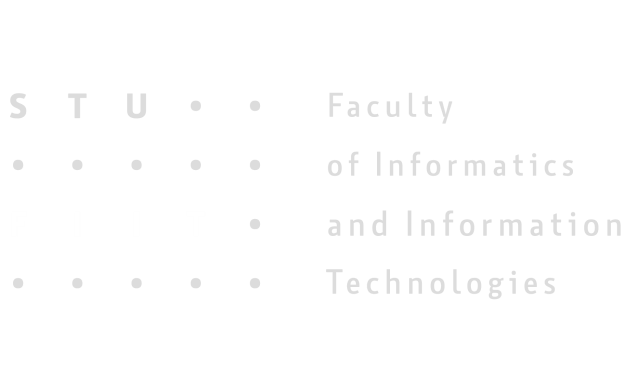 prof. Mária Bieliková
2.6.2011
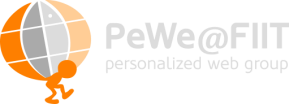 Úvod do problematiky, motivácia
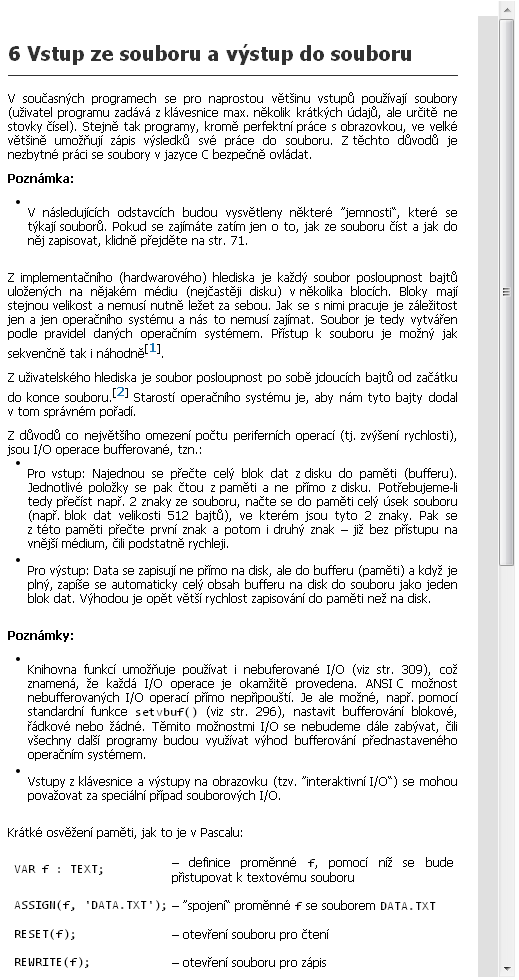 Explicitná a implicitná spätná väzba
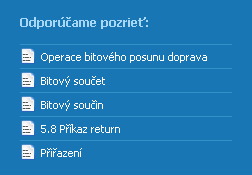 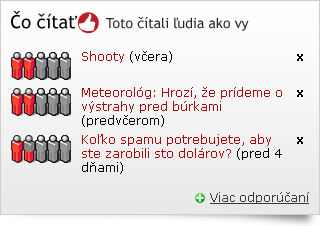 Nástroje adaptívnych systémov
Dokument
Stav oblasti
Read wear (Hill et al. 1992)
Virtuálne opotrebovanie dokumentu
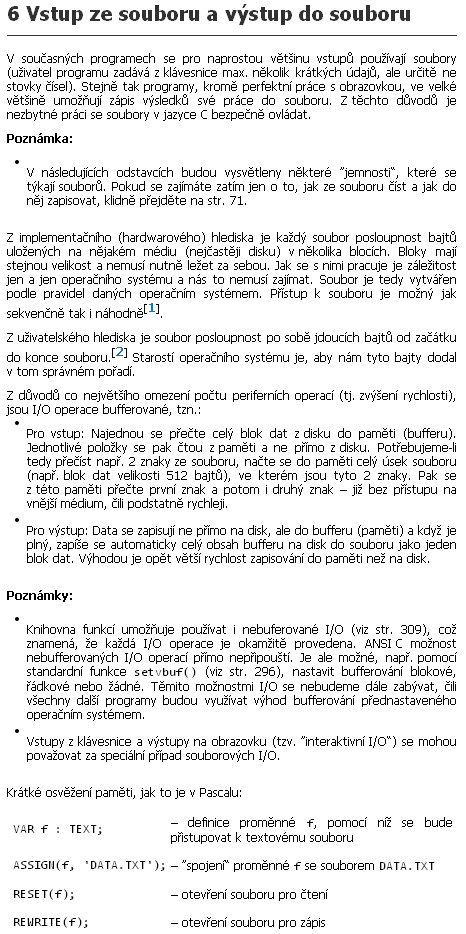 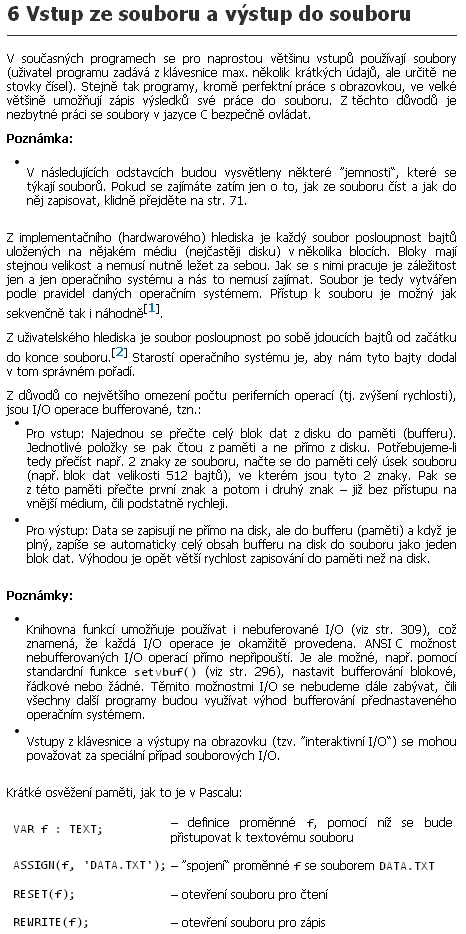 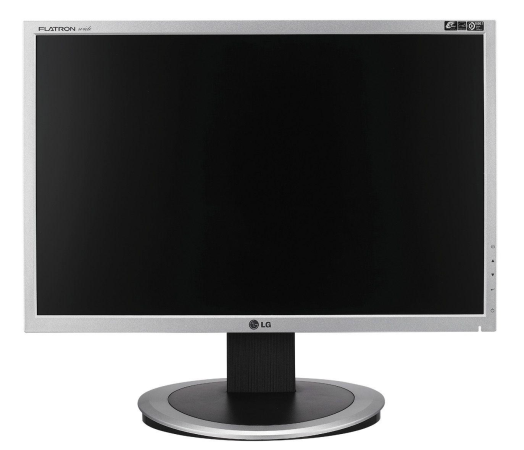 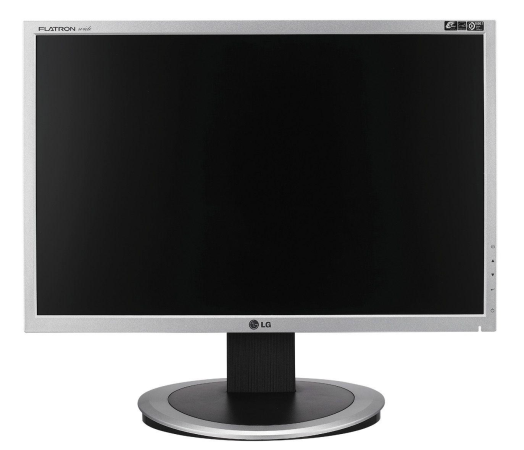 Doména vzdelávania
Adaptive LEarning Framework (Bieliková et al.)









     Je používateľ za počítačom? Číta dokument?
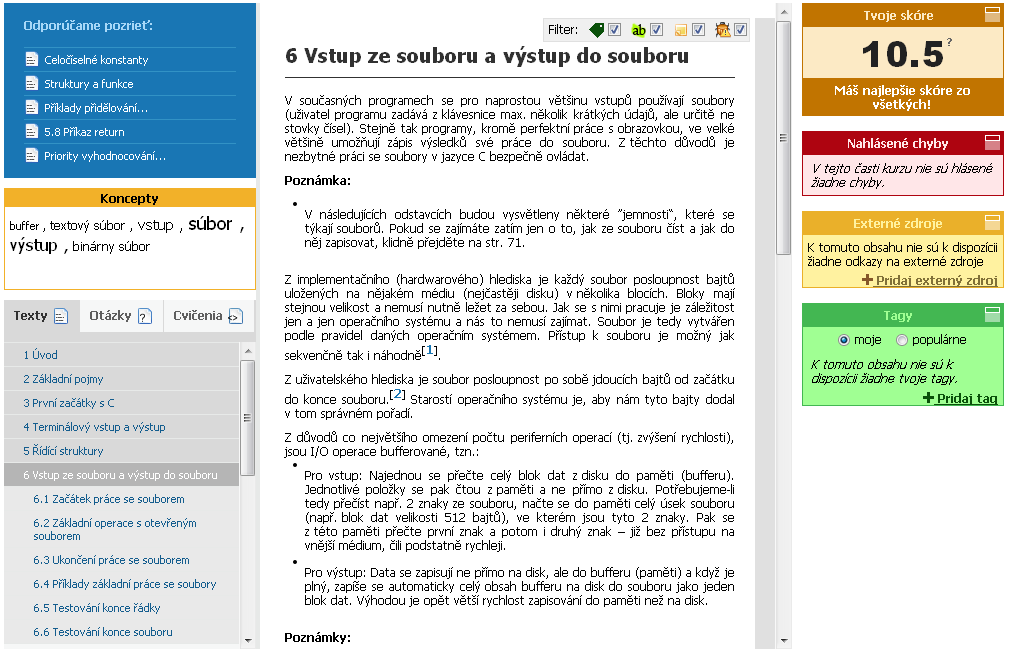 [Speaker Notes: Pouzivatel cita, je tam? Zaobera sa dokumentom, systemom?]
Sledovanie pohľadu
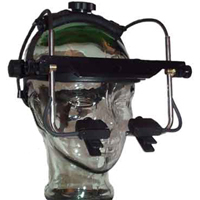 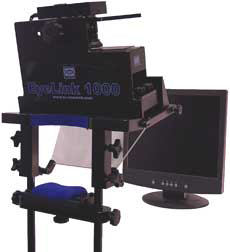 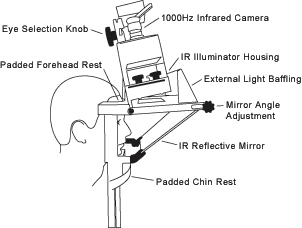 Profesionálne riešenia:   >20 000 €
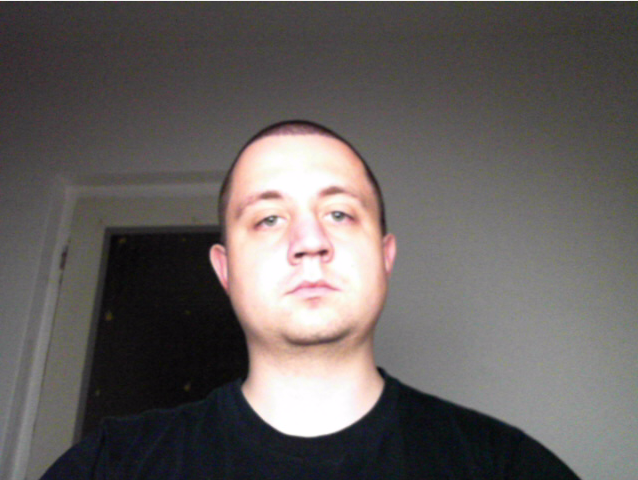 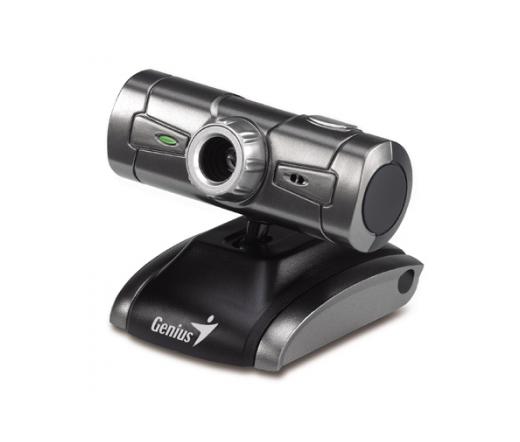 Webová kamera:   10 € – 70 €
Rozdelenie na fragmenty
Dokumentové (a)
a4. Kolekcia dokumentov
a3. Dokument
a2. Odsek, obrázok, tabuľka
a1. Časti odseku

Mimo dokumentu (b)
b1. Prvky sídla
Kurz
Učebný objekt
Celky objektu


   
Menu, odporúčanie, nástroje
[Speaker Notes: Ucebny objekt, celky objektu – vseobecna metoda, nie je dolezite]
Indikátory záujmu
Ovládacie zariadenia
Kliknutia, pozícia kurzora

Prehliadač
Stav zobrazenia (read wear)
Funkcie prehliadača (vyhľadávanie, tlač, ...)
Práca s dokumentom (označovanie, ...)

Webová kamera
Pohľad
(Prítomnosť používateľa)
Indikátory záujmu
Indikátory × fragmenty
Charakteristika fragmentu



Zložený fragment
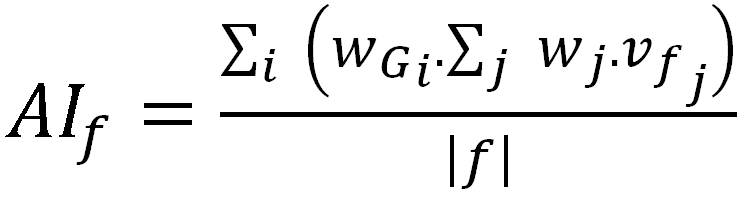 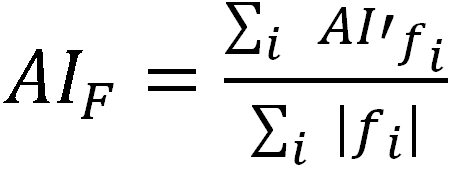 Výskumy v získavaní pohľadu
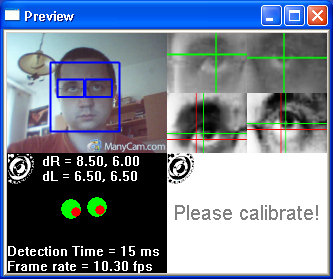 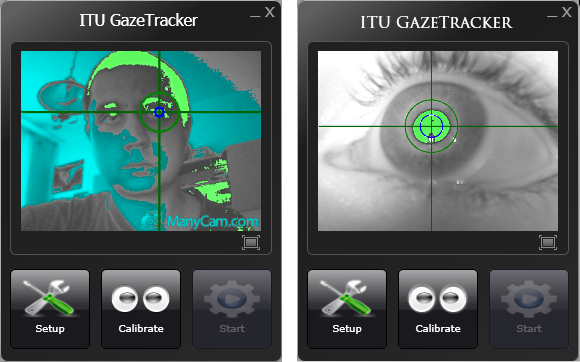 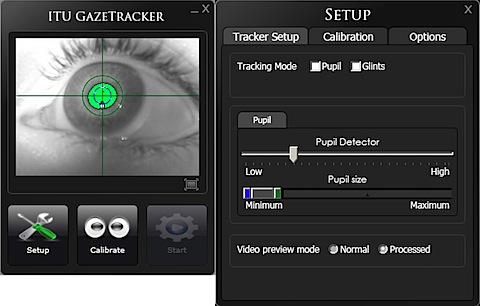 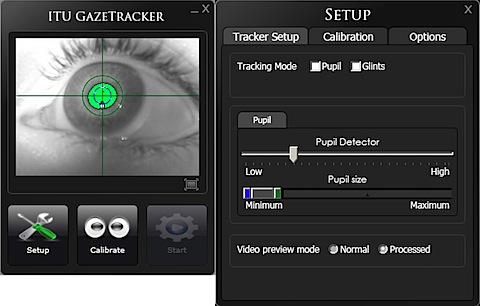 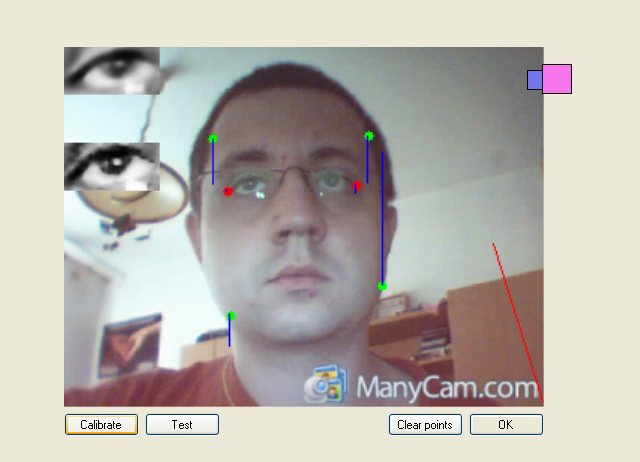 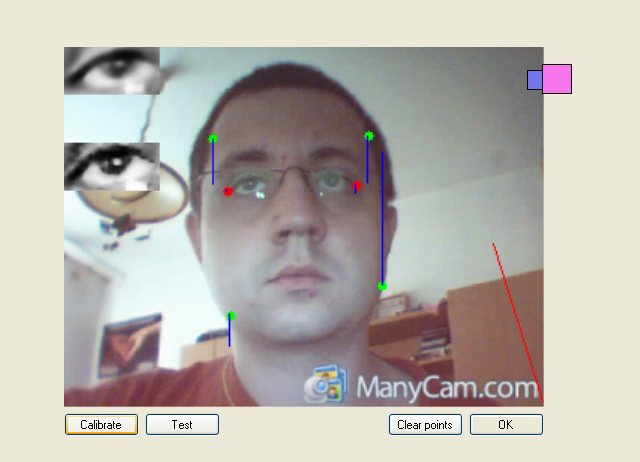 [Speaker Notes: - vyskumne, nie priamo hotove kniznice]
Architektúra riešenia
[Speaker Notes: Alternativy...]
Architektúra riešenia
[Speaker Notes: Alternativy...]
Architektúra riešenia – pohľad
[Speaker Notes: Alternativy...]
Architektúra riešenia
[Speaker Notes: Alternativy...]
Architektúra riešenia
[Speaker Notes: Alternativy...]
Architektúra riešenia – definícia fragmentov
[Speaker Notes: Alternativy...]
Architektúra riešenia
[Speaker Notes: Alternativy...]
Architektúra riešenia
[Speaker Notes: Alternativy...]
ALEF – utrack_def.txt
[Speaker Notes: Alternativy...]
ALEF – utrack_def.txt
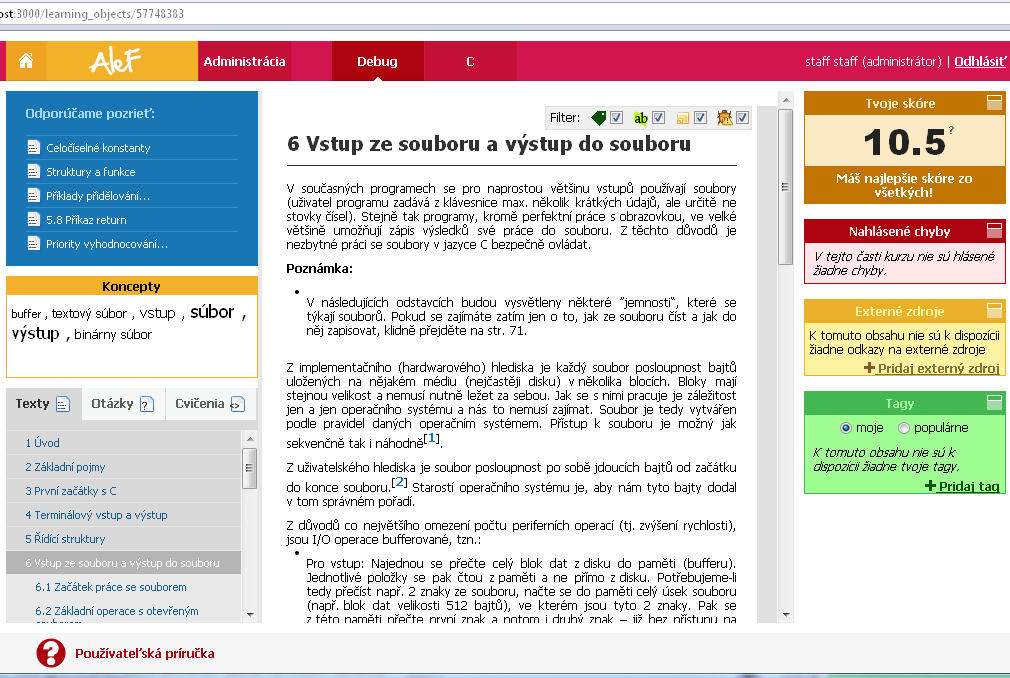 [Speaker Notes: Alternativy...]
ALEF – utrack_def.txt
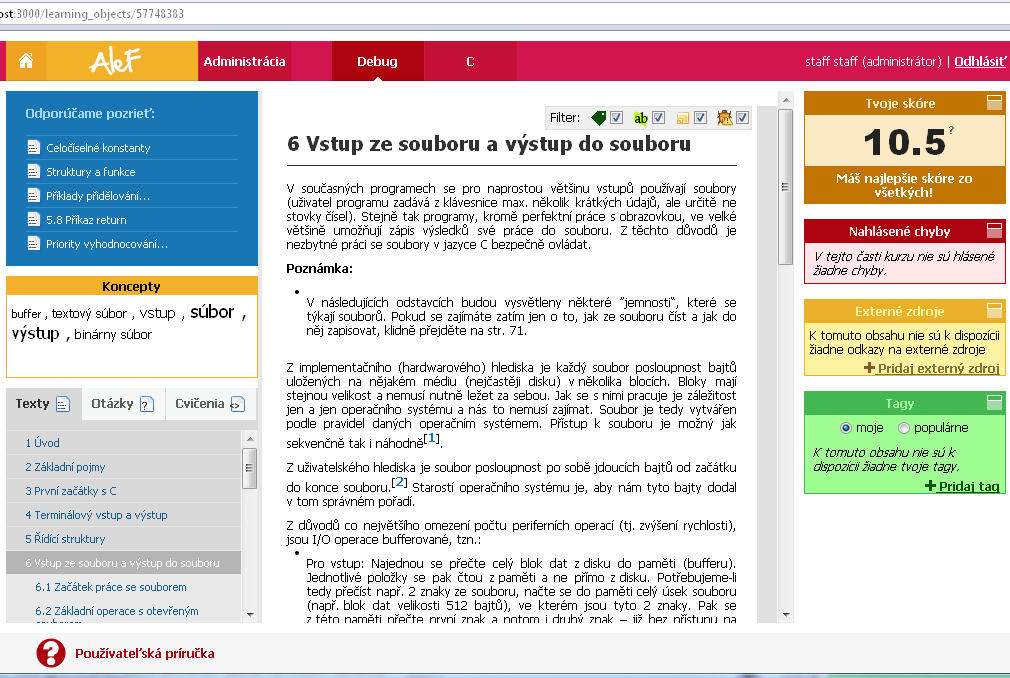 [Speaker Notes: Alternativy...]
ALEF – utrack_def.txt
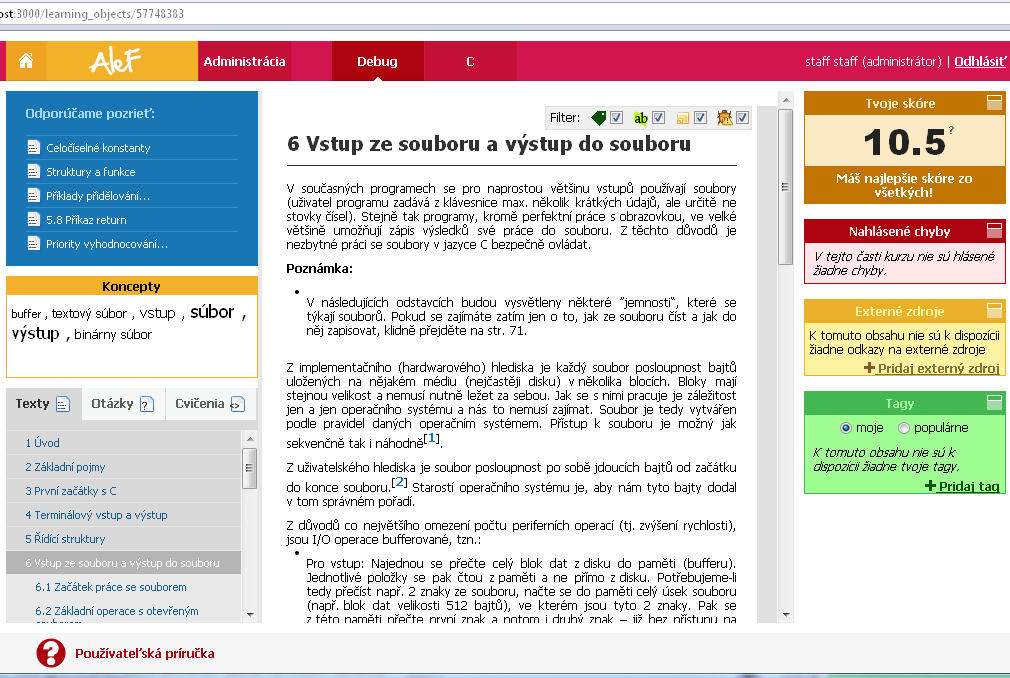 [Speaker Notes: Alternativy...]
ALEF – utrack_def.txt
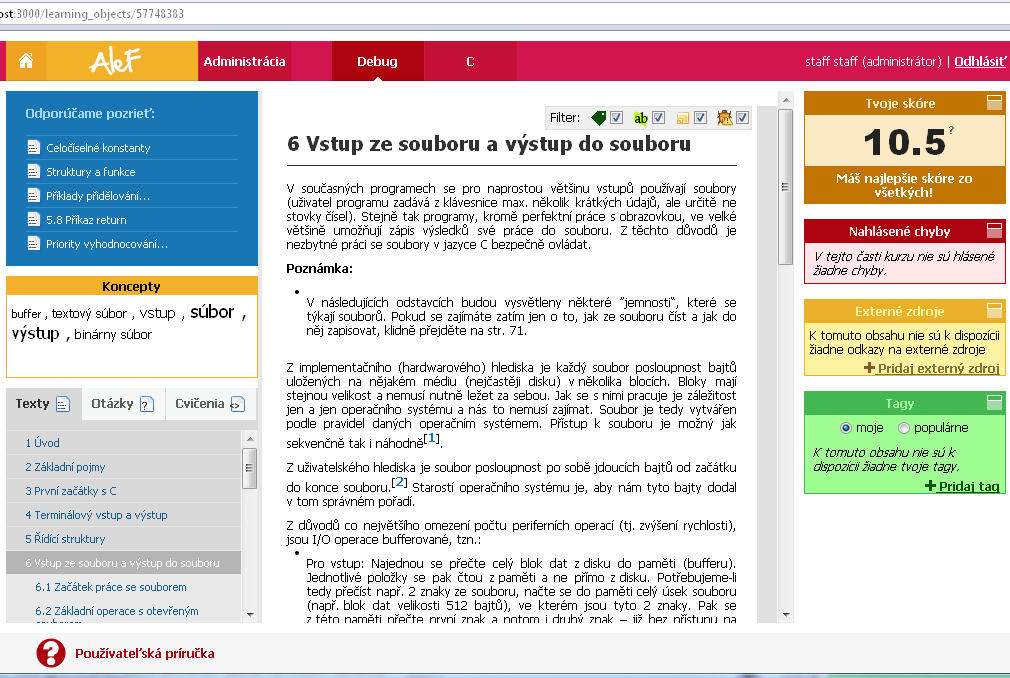 [Speaker Notes: Alternativy...]
ALEF – utrack_def.txt
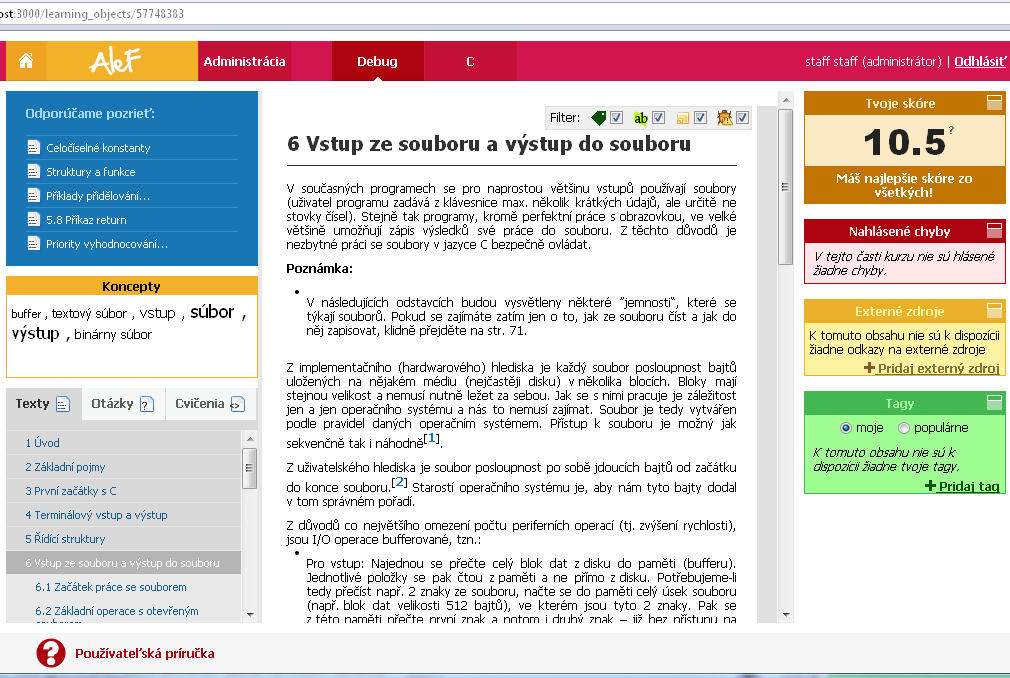 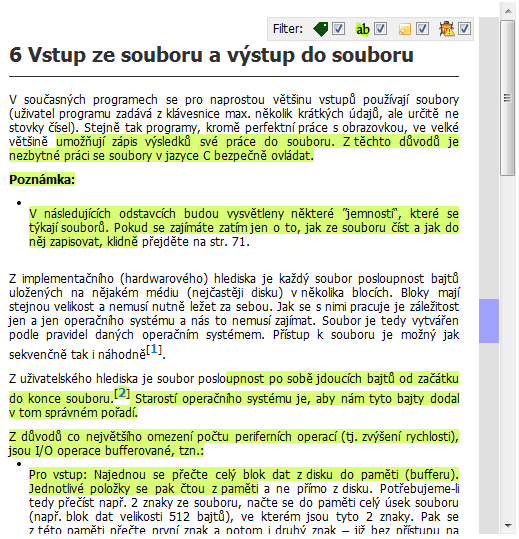 [Speaker Notes: Alternativy...]
ALEF – adaptívna explicitná spätná väzba
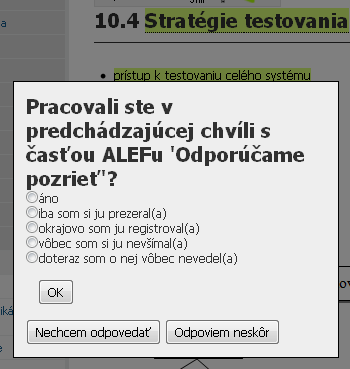 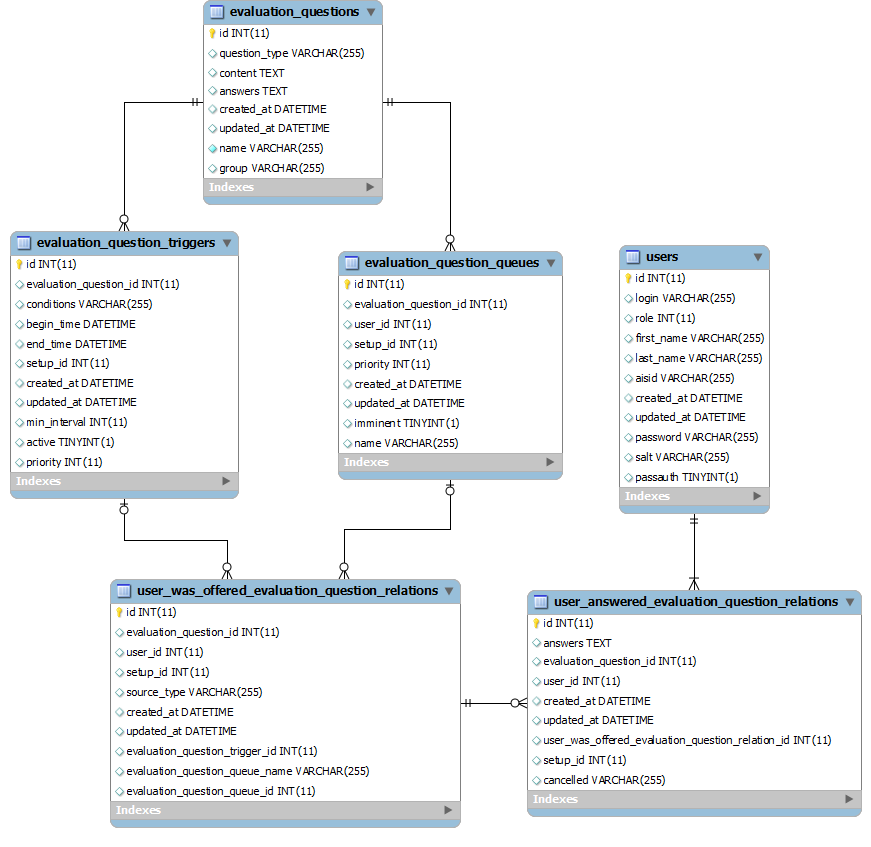 ALEF – fragmenty
Agregácia spätnej väzby
Ohodnotenie fragmentov – zvýraznenie, skrytie, ...
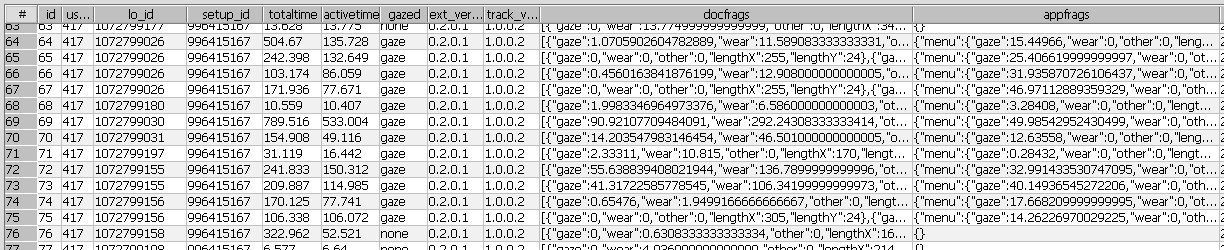 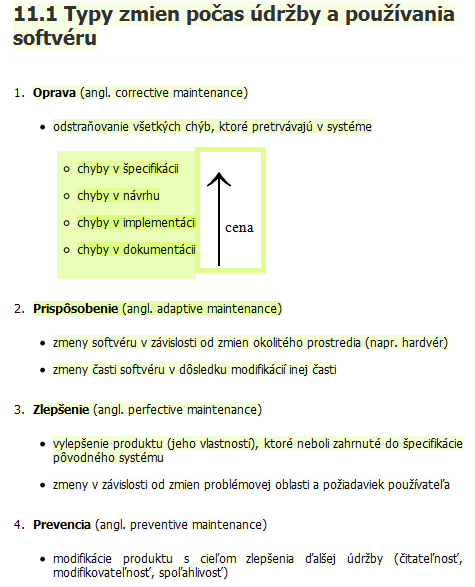 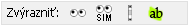 Používateľská prezentácia
Vlastnosti sledovania pohľadu
Osvetlenie: žiarivkové, denné, iba displej
Okuliare
Presnosť: bežná 150 b.
 najlepšia: 90 x 50 b.; najhoršia: 200 b.
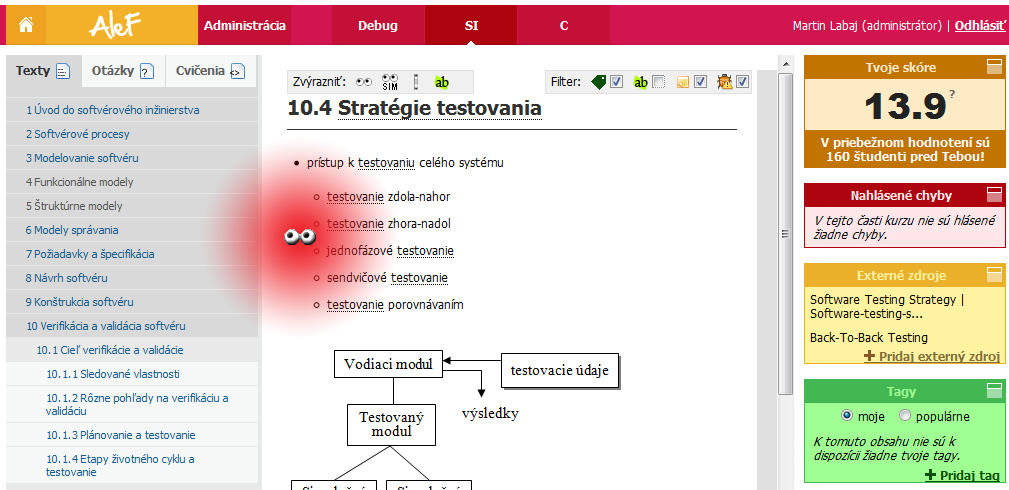 Overenie – kamery
5 modelov × 2 ks
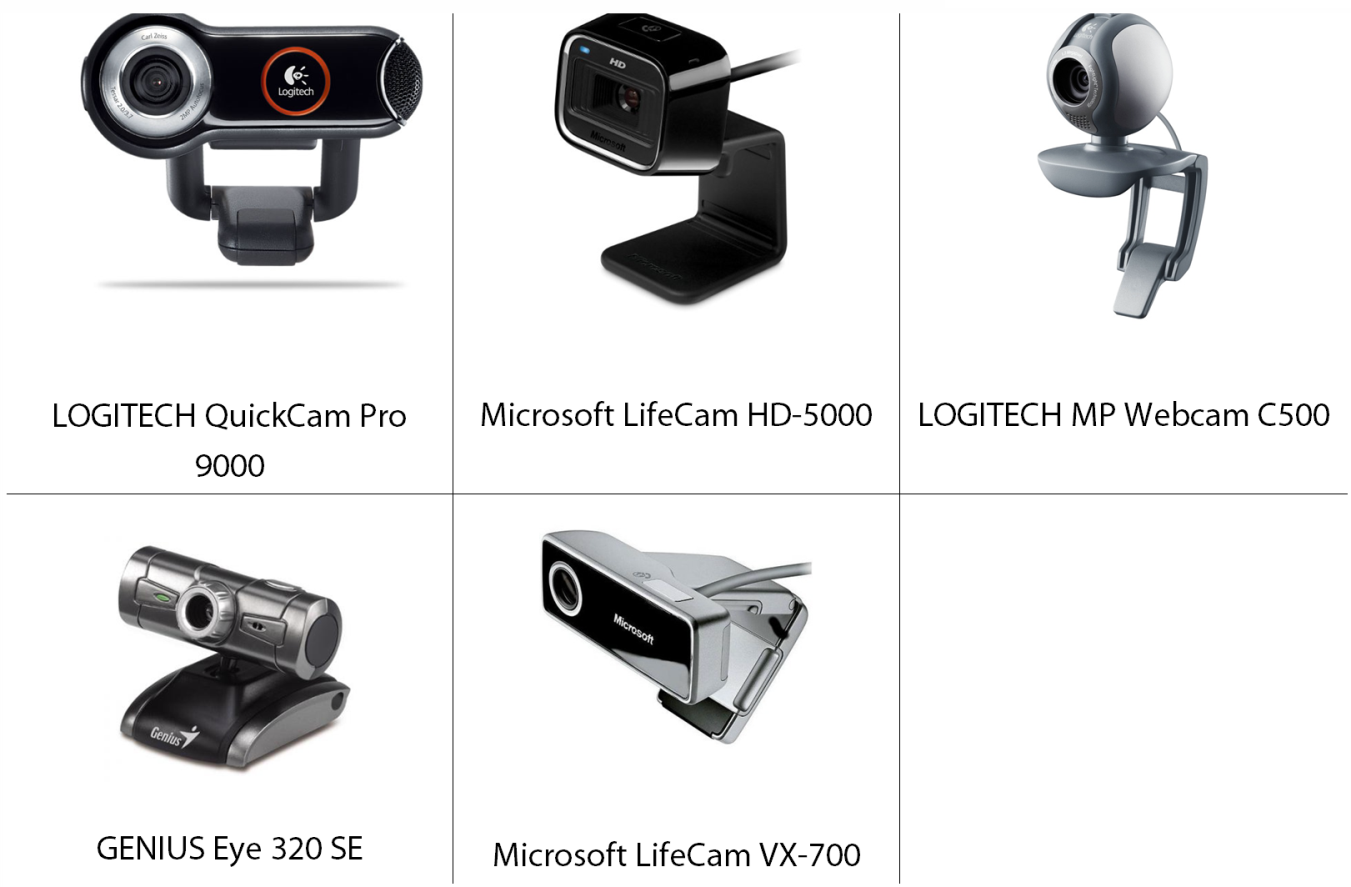 Overenie – experiment
34 študentov predmetu PSI (2. ročník Bc.)
Trvanie 16.4. – 2.5.

Krátke stretnutie – ukážka
Zapožičanie kamier

Doma:
Naučiť sa na test (vybraný okruh vzd. objektov)
Označovať dôležité časti
(Experiment s externými zdrojmi)
Pristupovať s rozšírením
Zapojenie študentov
Bez kamery
Notebook
Samostatná
kamera
Vyhodnotenie – adaptívna explicitná spätná väzba
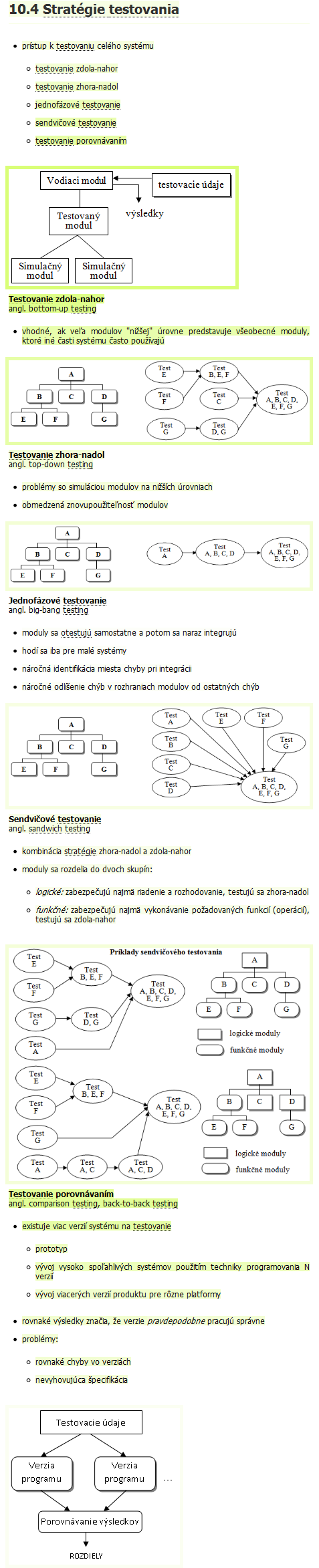 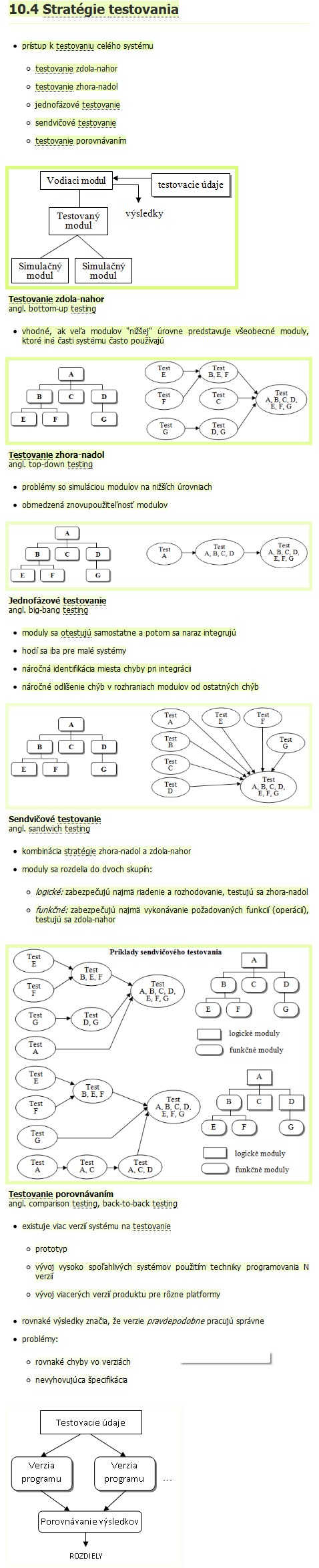 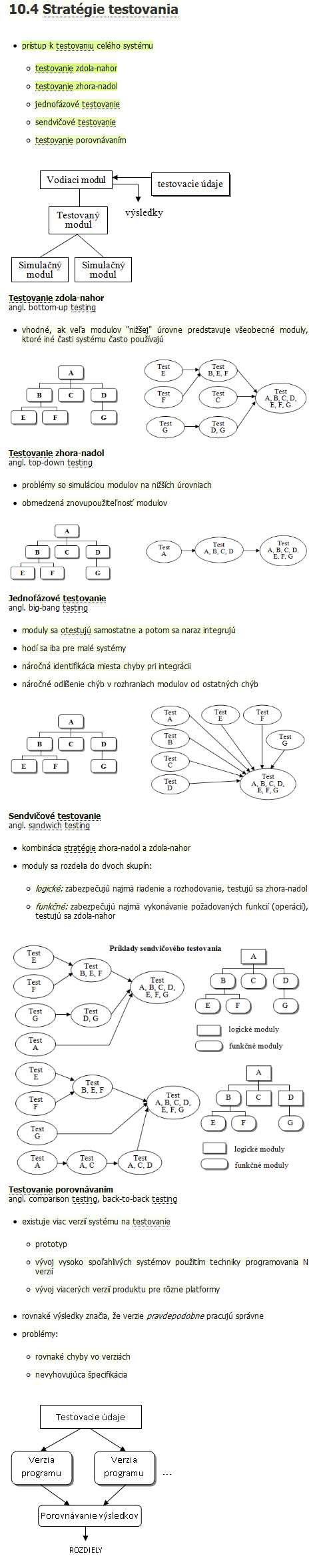 Vyhodnotenie – dôležitosť fragmentov
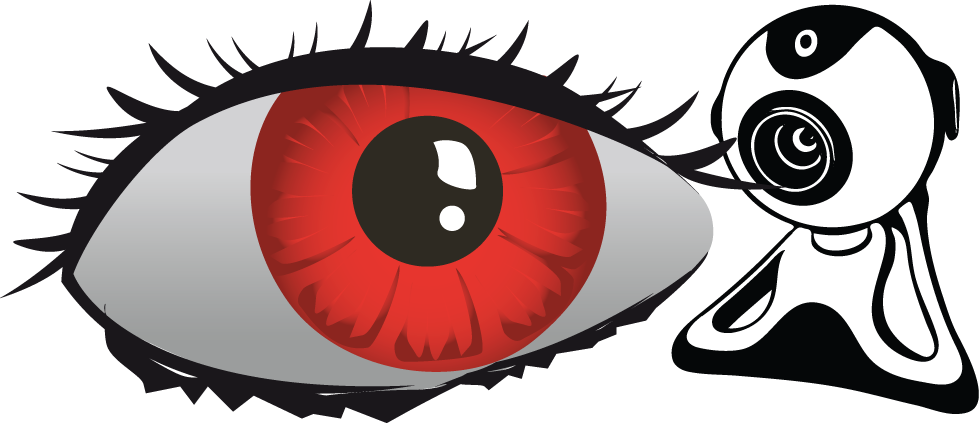 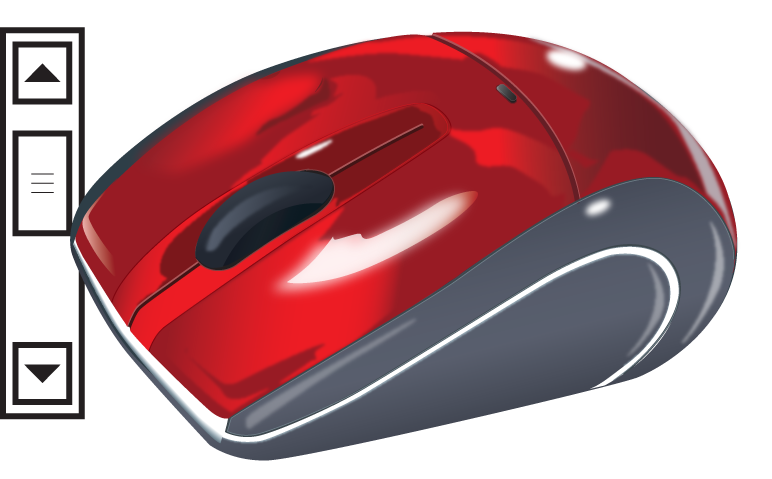 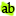 Vyhodnotenie – dotazník
Áno
Nie
Neutrálny
Vyhodnotenie – dotazník
Nie
Áno
Neutrálny
Zhodnotenie
Záujem používateľov na úrovni fragmentov dokumentu
Adaptívna explicitná spätná väzba

Sledovanie pohľadu vo webovej aplikácii
Doma u používateľa
S bežnou webovou kamerou
Všeobecnosť, znovupoužiteľnosť
Ľubovoľné webové sídlo
Sledovanie pohľadu aj pre iné aplikácie

eLearning 2010, EC-TEL 2011
IIT.SRC 2010 (Dean’s award), IIT.SRC 2011 (CS IEEE award)
Plánujeme článok do Internet Research, Emerald
Rozdiely v modeloch kamier
Kamera:
Uhol záberu
Optika
Zaostrovanie
Snímač
Polohovateľnosť

Lacná kamera/drahá kamera
Kamera na notebooku
Vplyv na presnosť
V rovnakých podmienkach minimálne rozdielyv „technickej“ presnosti
Snímkovanie nie je problém (asynchrónnosť)

„Pohodlie“
Umiestnenie, prekážanie
Kalibrácia
Strata kalibrácie, zmena presnosti
Rozdiely v modeloch kamier
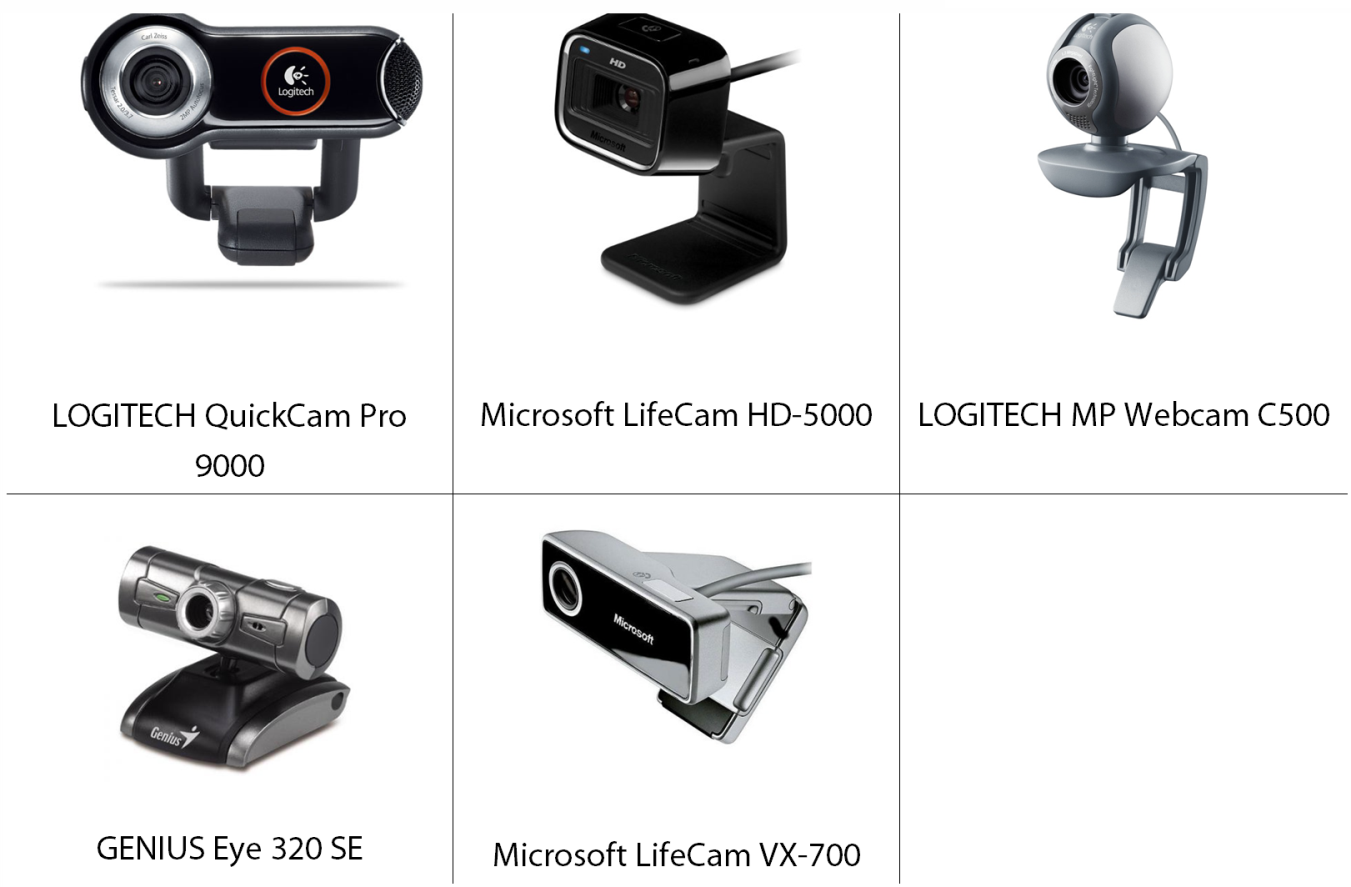 Ideálna kamera
Manuálne ostrenie
Úzky uhol záberu

Kvalitná optika
Kvalitný a rýchly snímač


Pohodlné (3D) a stabilné umiestnenie

Skrytá
Úprava váh metódy
Korelácia pohľad – kurzor v doméne ALEFu
Základná:
Áno – v úsekových pohyboch (saccade)

V ohodnotení:
Čiastočne áno – viac „artefaktov“

V adaptívnej explicitnej spätnej väzbe:
Zistenie fragmentov: porovnateľné
Odmietnutie odpovedať: 12,44 % vs. 6,96 %
Zhodnotenie
Záujem používateľov na úrovni fragmentov dokumentu
Adaptívna explicitná spätná väzba

Sledovanie pohľadu vo webovej aplikácii
Doma u používateľa
S bežnou webovou kamerou
Všeobecnosť, znovupoužiteľnosť
Ľubovoľné webové sídlo
Sledovanie pohľadu aj pre iné aplikácie

eLearning 2010, EC-TEL 2011
IIT.SRC 2010 (Dean’s award), IIT.SRC 2011 (CS IEEE award)
Plánujeme článok do Internet Research, Emerald